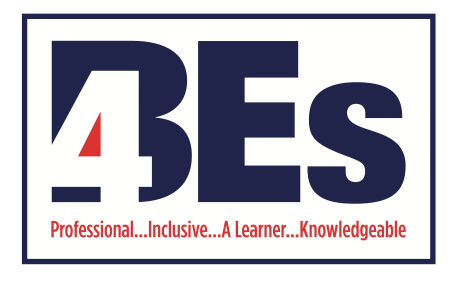 Safeguarding education: raising standards and expectations
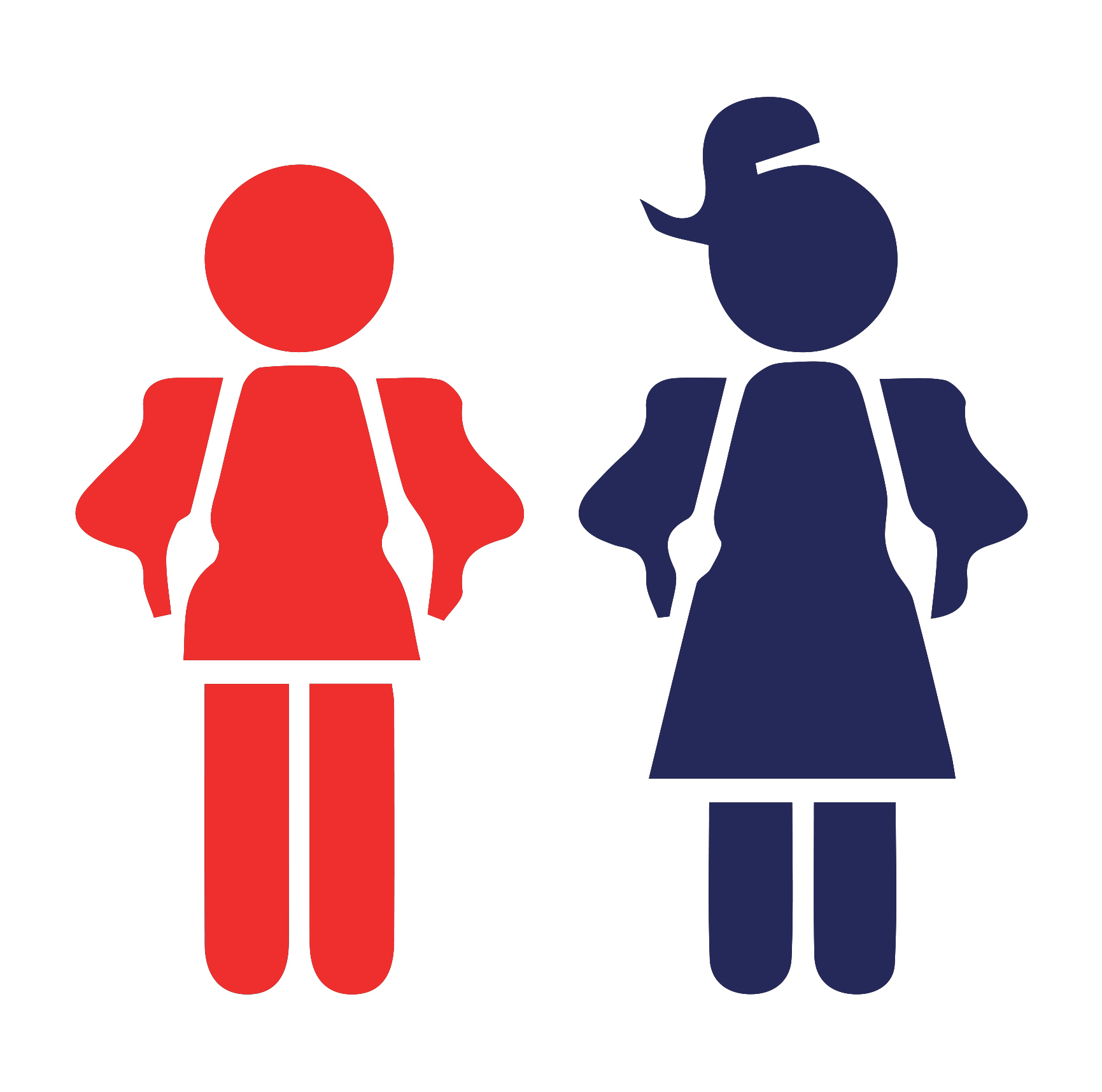 Every Child
Every Lesson
PROFESSIONALISM
INCLUSION
PEDAGOGY
CURRICULUM
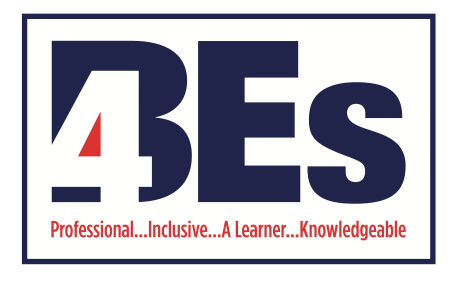 Curriculum: planning for progress
Summer 2021 enquiry question:
How can we ensure alignment and sequencing for progression within our unit enquiry questions, schemes of learning and individual lessons?
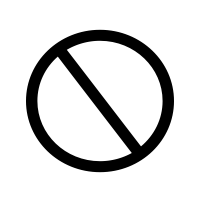 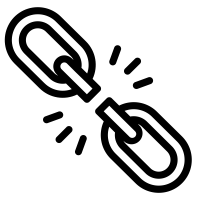 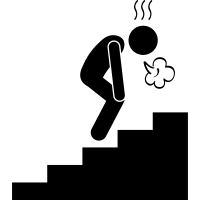 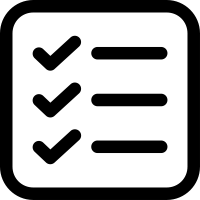 ‘These weaknesses mean that pupils are not prepared effectively to study more demanding concepts in the future’
‘Many teachers do not routinely check that pupils understand what they have learned’
‘Pupils find it hard to link new ideas with what they already know and understand’
PROFESSIONALISM
INCLUSION
PEDAGOGY
CURRICULUM
Why Now?
Previously we have…
We are now…
In the future, we will…
Embed lesson expectations through worked examples from across the school
Worked to improve students’ ability to articulate and recall the  curriculum
Improving the frequency and quality of student responses to feedback on misconceptions
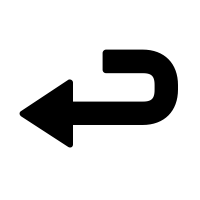 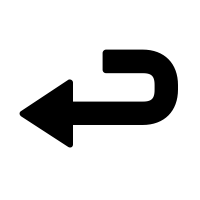 Why Now?
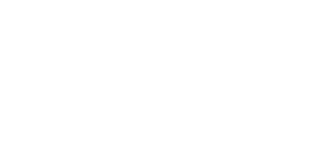 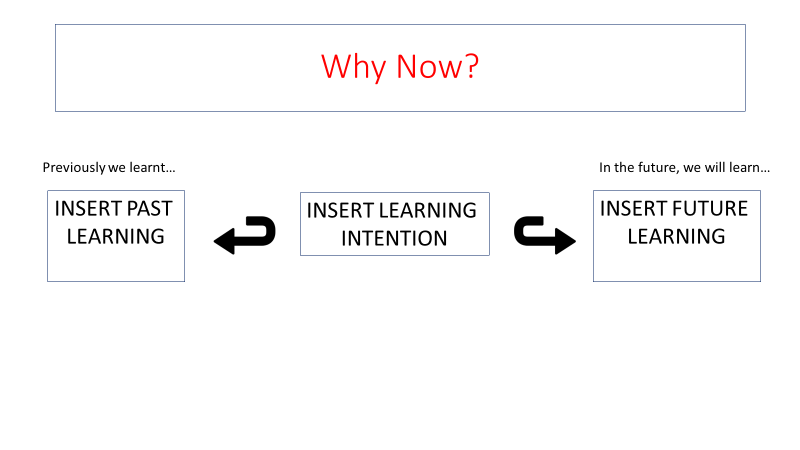 Previously we have…
We are now…
In the future, we will…
Embed lesson expectations whilst reviewing examples across the school
Worked to improve students’ ability to articulate and recall the  curriculum
Improving the frequency and quality of student responses to feedback on misconceptions
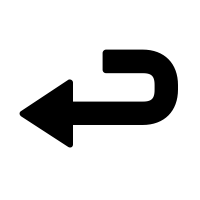 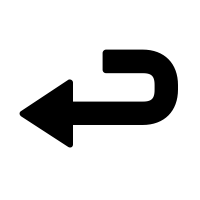 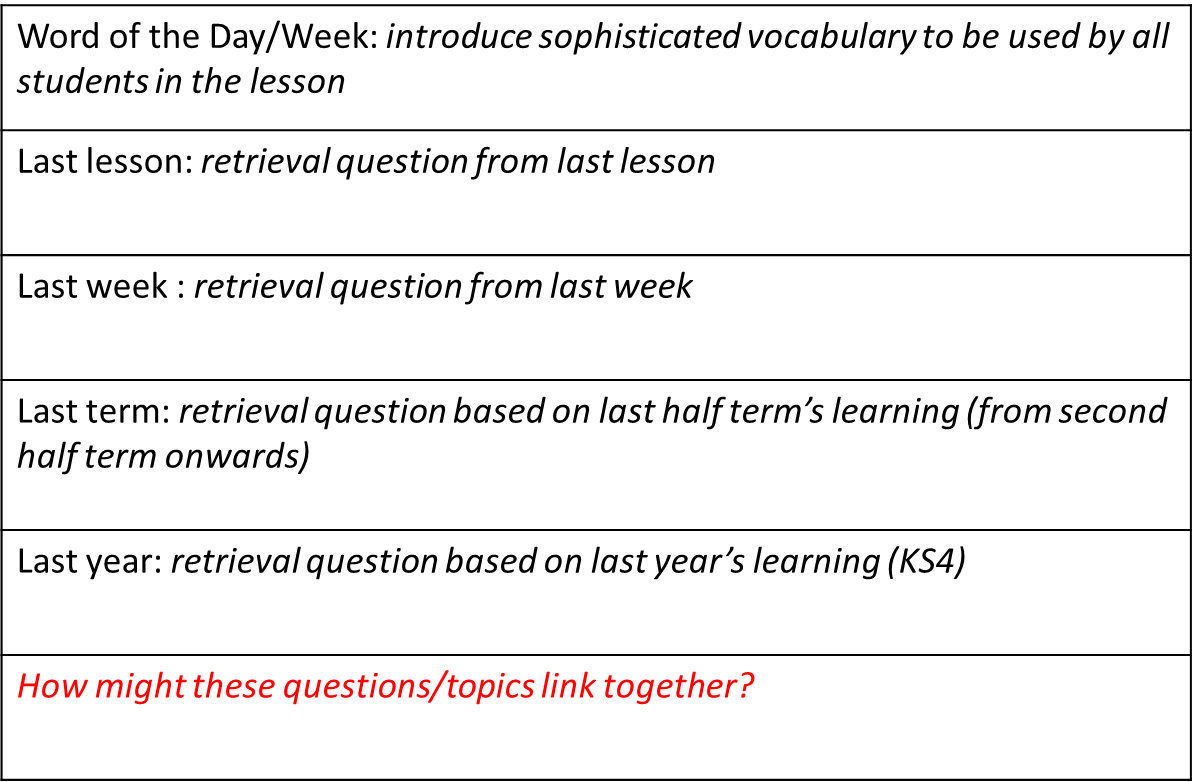 Why Now?
Previously we have…
We are now…
In the future, we will…
Embed lesson expectations through worked examples from across the school
Worked to improve students’ ability to articulate and recall the  curriculum
Improving the frequency and quality of student responses to feedback on misconceptions
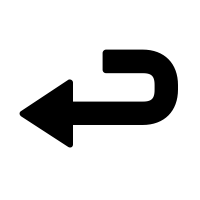 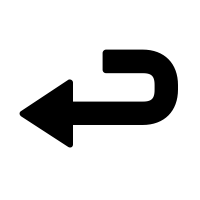 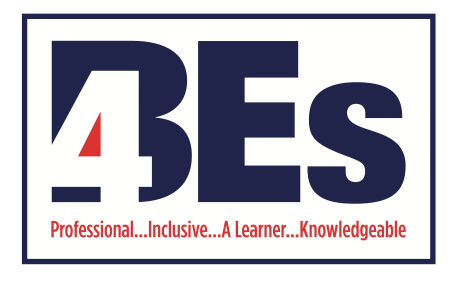 Curriculum: planning for progress
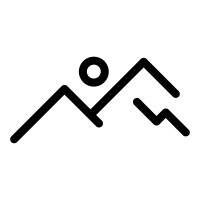 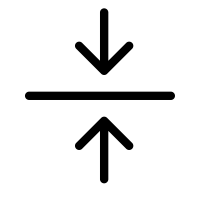 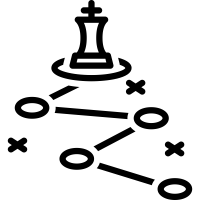 Aligning enquiry questions and assessments
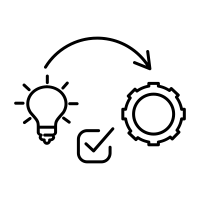 PROFESSIONALISM
INCLUSION
PEDAGOGY
CURRICULUM
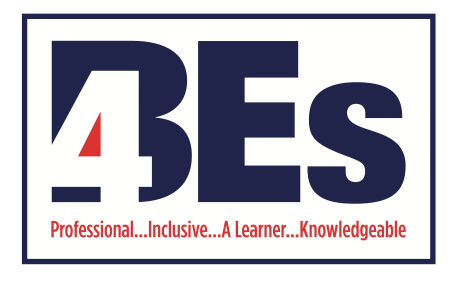 Landscape: what is the national picture?
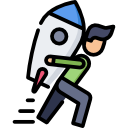 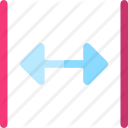 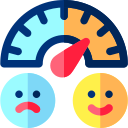 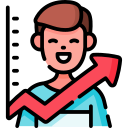 This results in an achievement gap, which widens as children move through the school system if it persists.
Engagement and effort are essential characteristics of good learners.
Research indicates that children who start school socially and academically ahead of their peers tend to be more successful in school
One key factor is the perception of assessment; it can either strengthen or break their belief in their capabilities.
Help students to see their progress more often
Harrison, C (2013) Testing times: Reforming classroom teaching through assessment in Excellence and Equity: tackling educational disadvantage in England’s secondary schools, 2013
PROFESSIONALISM
INCLUSION
PEDAGOGY
CURRICULUM
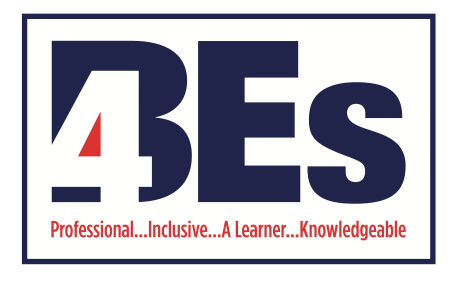 What is the question?
Pedagogy
Feedback
Learning stops
PROFESSIONALISM
INCLUSION
PEDAGOGY
CURRICULUM
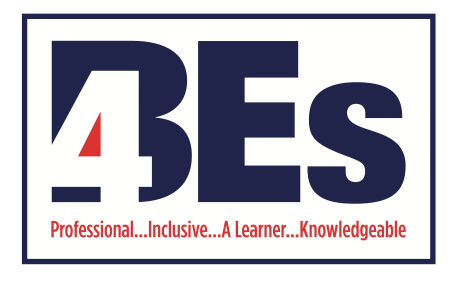 Landscape: what is the national picture?
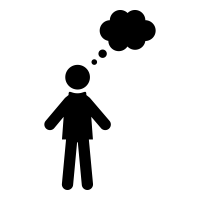 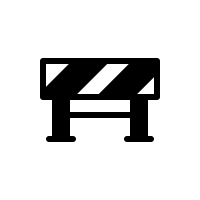 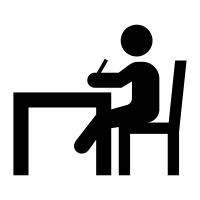 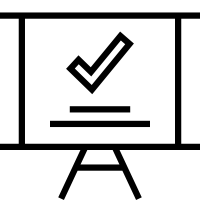 Feedback should cause thinking…it should be more work for the recipient than the donor…. [it should] increase the extent to which students are owners of their own learning
A bad curriculum well taught is invariably a better experience for students than a good curriculum badly taught
Learners remember responses they generate themselves better than those responses that are given to them
As soon as students get a grade, the learning stops. 

Learning how to learn is a survival skill
PROFESSIONALISM
INCLUSION
PEDAGOGY
CURRICULUM
A bad curriculum well taught is invariably a better experience for students than a good curriculum badly taught: pedagogy trumps curriculum. Or more precisely, pedagogy is curriculum, because what matters is how things are taught, rather than what is taught.
Feedback should cause thinking. It should be focused; it should relate to the learning goals that have been shared with the students; and it should be more work for the recipient than the donor. Indeed, the whole purpose of feedback should be to increase the extent to which students are owners of their own learning
Feedback functions formatively only if the information fed back to the learner is used by the learner in improving performance.
It has long been known that learners remember responses they generate themselves better than those responses that are given to them, and this is now often called the generation effect (Slamecka & Graf, 1978). In particular, one hour students spend writing test questions on what they have been studying results in more learning for them than one hour spent working with a study guide, answering practice tests, or leaving the students to their own devices (Foos, Mora, & Tkacz, 1994) 
As soon as students get a grade, the learning stops. We may not like it, but the research reviewed here shows that this is a relatively stable feature of how human minds work
The shorter the time interval between eliciting the evidence [what have students learnt?] and using it to improve instruction, the bigger the likely impact on learning
Learning how to learn used to be an optional extra in education; today, it’s a survival skill.
Wiliam, D (2011) Embedded Formative Assessment
[Speaker Notes: HANDOUT]
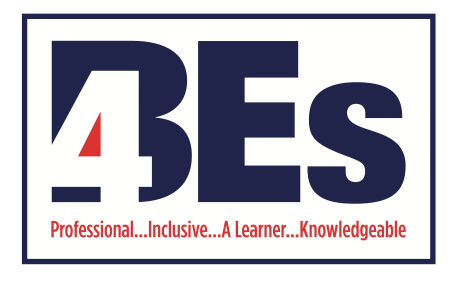 Landscape: what is the local picture?
HPA report – January 2021:

Observations from analysing 15 HPA students’ exercise books, including at least three books from each pupil:
 
Students are not responding to feedback in depth to evidence progress and closing knowledge and skills gaps, particularly in Y7 & Y8
Evidence of exemplar models are not present 
There is little/infrequent evidence of explicit challenge in KS3 books. Books look similar to MPA books
Depth of extended writing and complexity of work is not clearly distinguishable from MPAs 
Infrequent evidence of self and peer reflection/assessment 
In some subjects, knowledge and skills development on occasions did not match end of unit assessments. Clarity of what the assessment focus on occasions was also unclear
PROFESSIONALISM
INCLUSION
PEDAGOGY
CURRICULUM
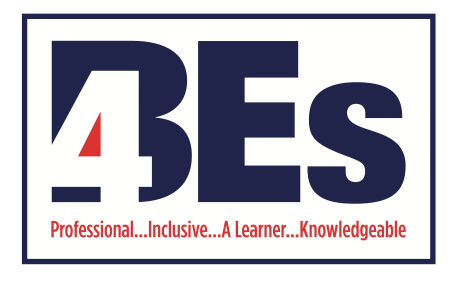 Unit/SoL Feedback and Assessment
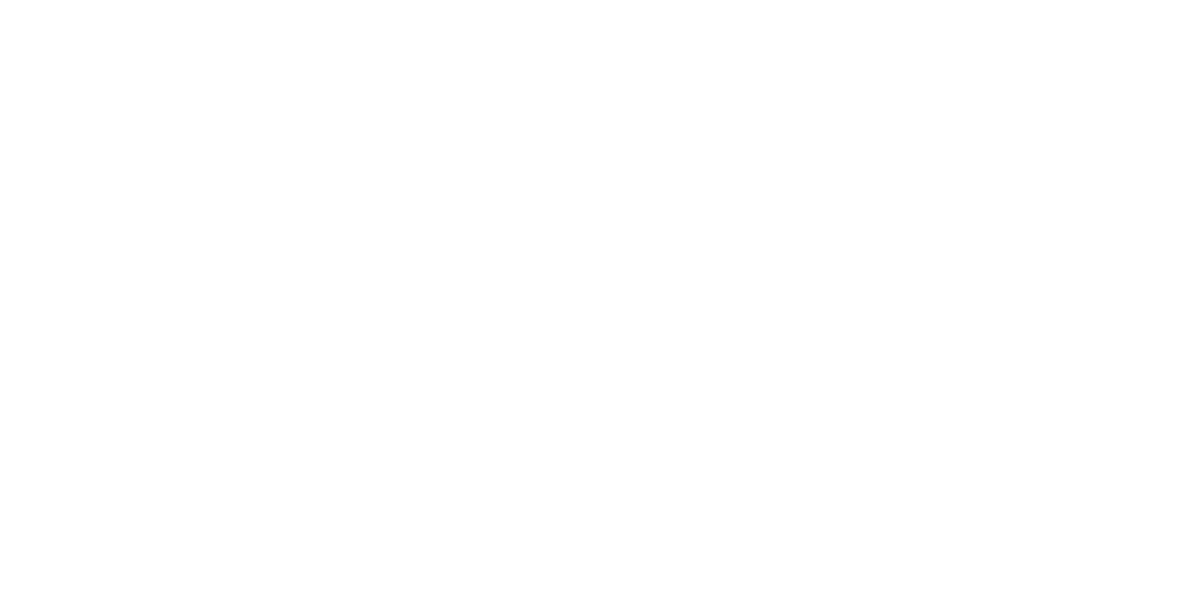 “Feedback should be more work for the recipient than the donor.”
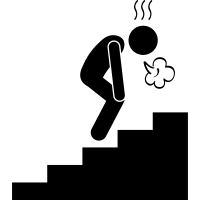 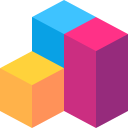 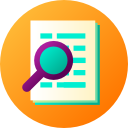 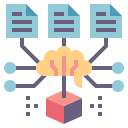 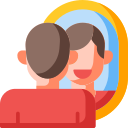 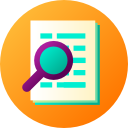 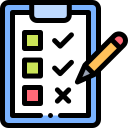 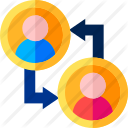 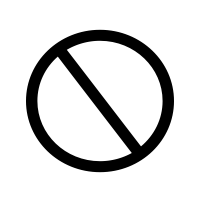 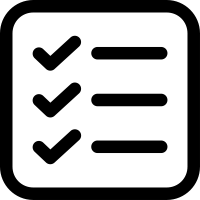 Shared unit overview
Mid assessment point. Whole class feedback 
(2 weeks – core
3 weeks – non-core)
Summative 
assessment
Self 
Assessment
Peer 
assessment
Unit overview evaluation
Worked examples/model answers
‘Many teachers do not routinely check that pupils understand what they have learned’
‘These weaknesses mean that pupils are not prepared effectively to study more demanding concepts in the future’
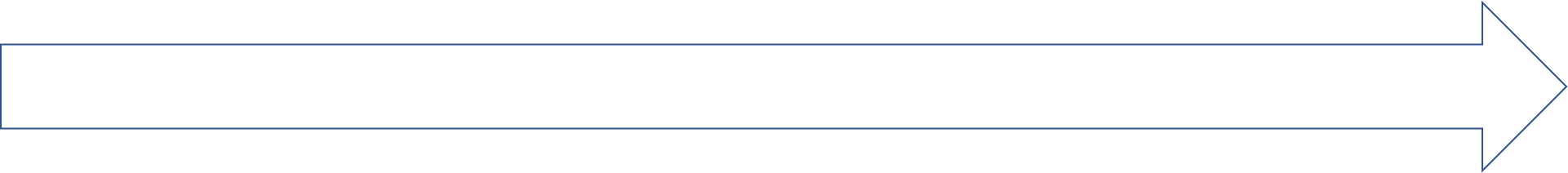 Students self assess using shared/created success criteria
Students analyse models for knowledge and skills
Students review and respond to WCF in depth
Students complete unit overview evaluation
Students peer assess using shared/created success criteria
Summative assessments completed in exercise books
Expected green pen reflection
Essential
PROFESSIONALISM
INCLUSION
PEDAGOGY
CURRICULUM
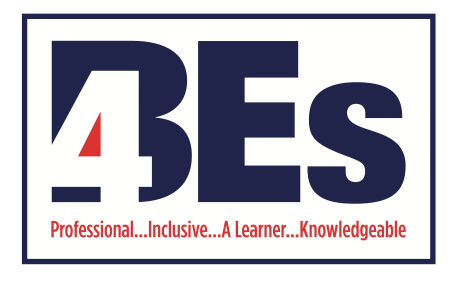 Feedback: Capturing and Responding
The best form of feedback is feedback immediately given and actioned
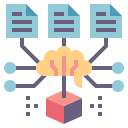 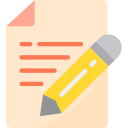 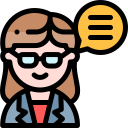 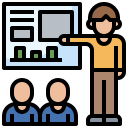 Whole class feedback on success and misconceptions
Verbal feedback: the best form of feedback is immediate
Live written feedback: live marking to support and challenge
Live modelling: modelling the thought/production process
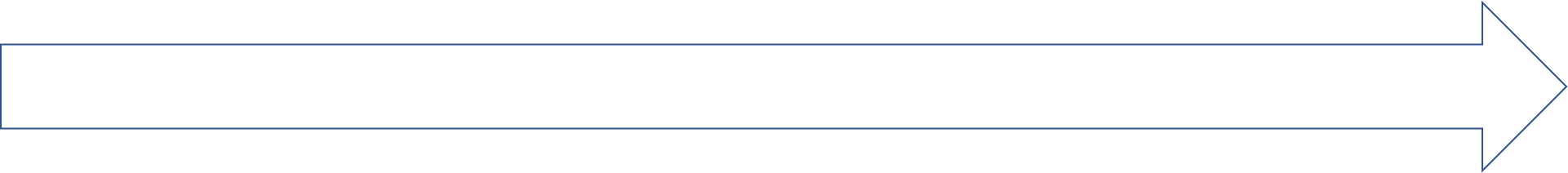 Expected green pen reflection
Students self assessing after seeing live marking through the use of visualisers
Performing/Writing/typing live models for students to see, glue in, analyse, & build upon
Students review and respond to in class WCF in depth
Direct students to capture feedback and respond immediately
Desirable
PROFESSIONALISM
INCLUSION
PEDAGOGY
CURRICULUM
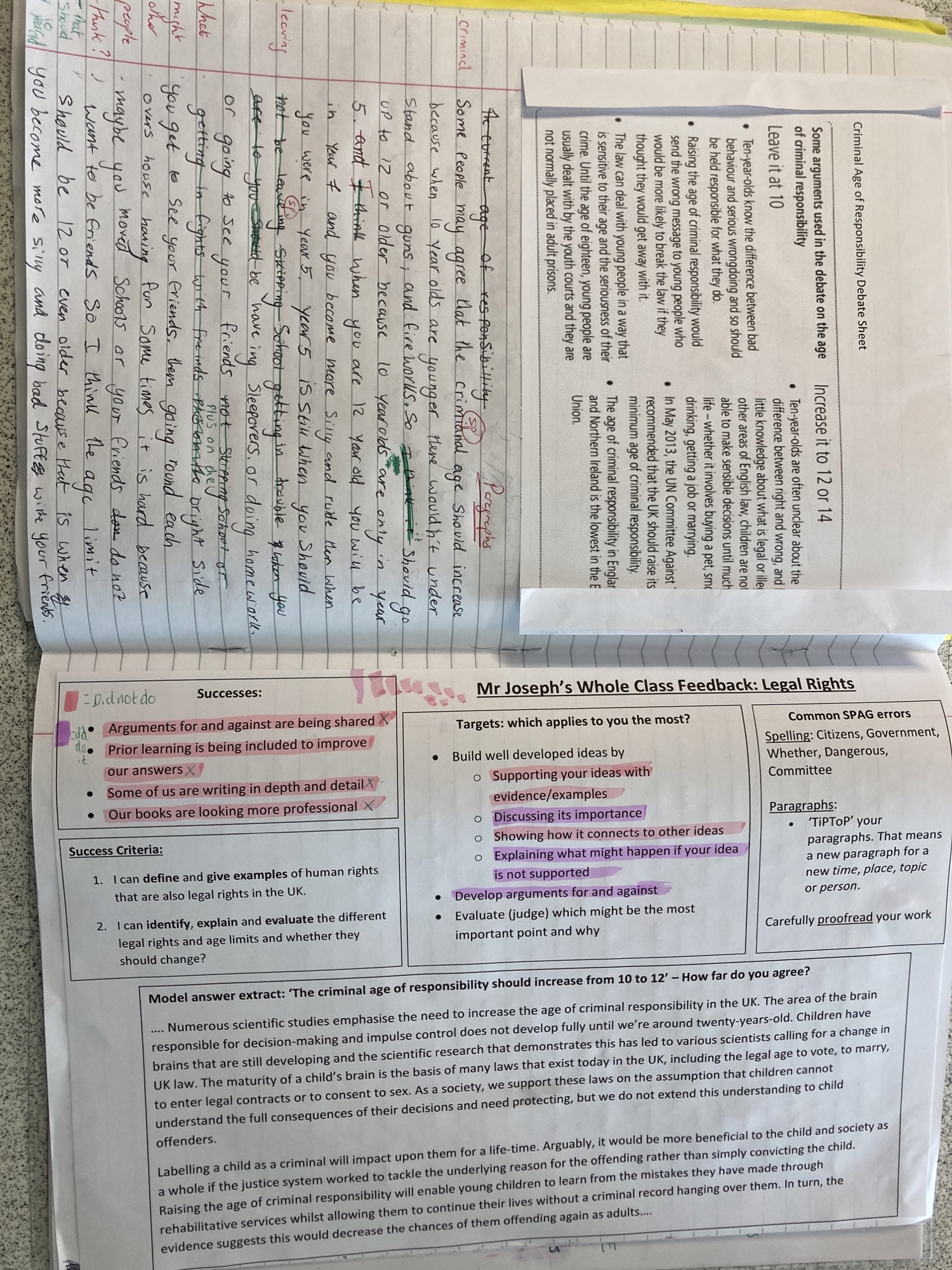 LPA – Year 7 student (reading age 7:08)
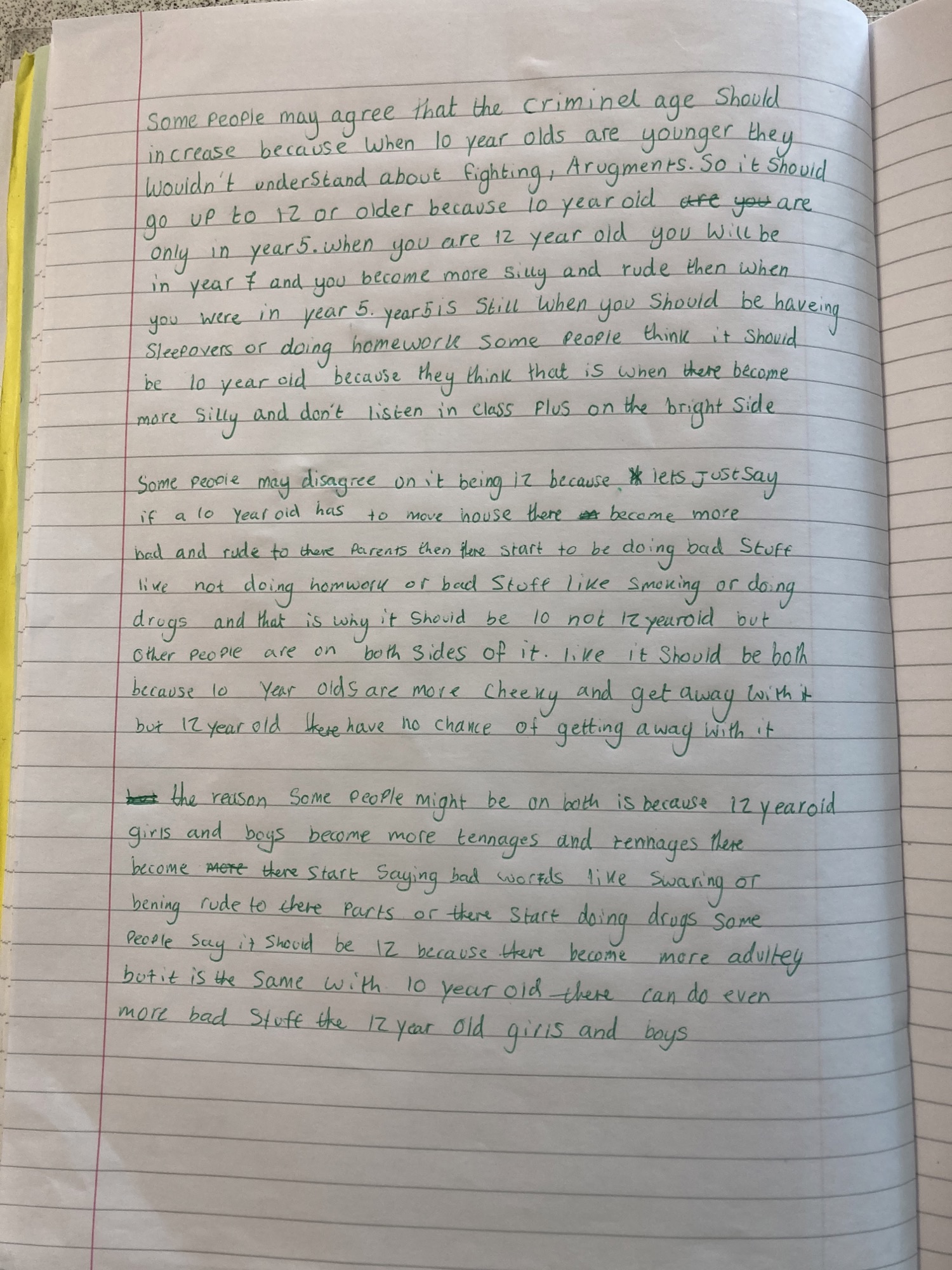 LPA – Year 7 student (reading age 7:08)
Redraft
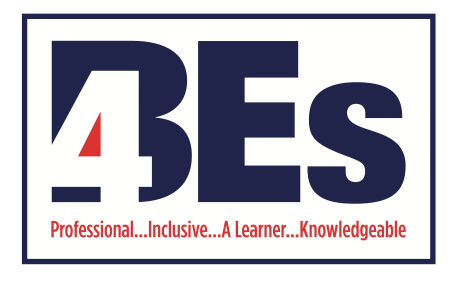 Evidencing students’ responses to feedback
UNIT OVERVIEW: Parenting toddlers

ENQUIRY: 
Is behaviour by nature or nurture?
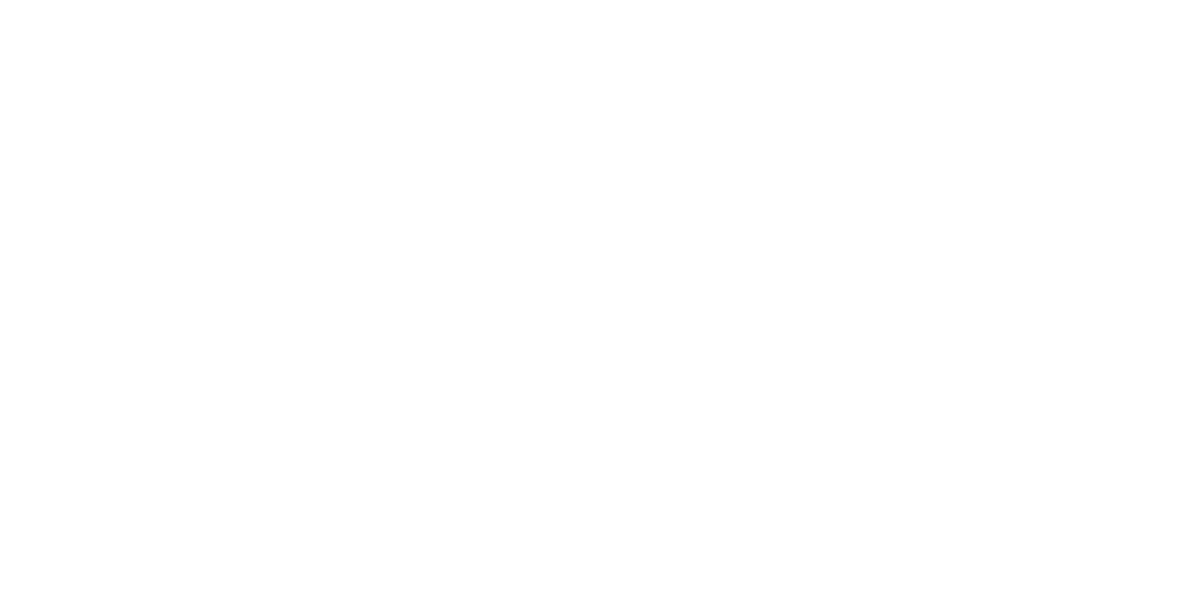 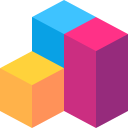 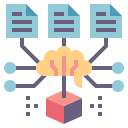 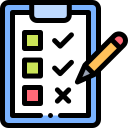 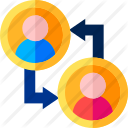 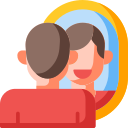 Mid assessment point. Whole class feedback
Peer 
assessment
Worked examples/model answers
Summative 
assessment
Self 
Assessment
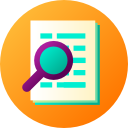 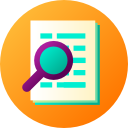 Unit overview evaluation
Shared unit overview
PROFESSIONALISM
INCLUSION
PEDAGOGY
CURRICULUM
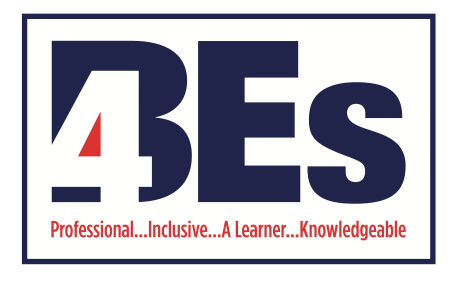 Assessments in Curriculum Design: Takeaway actions
s
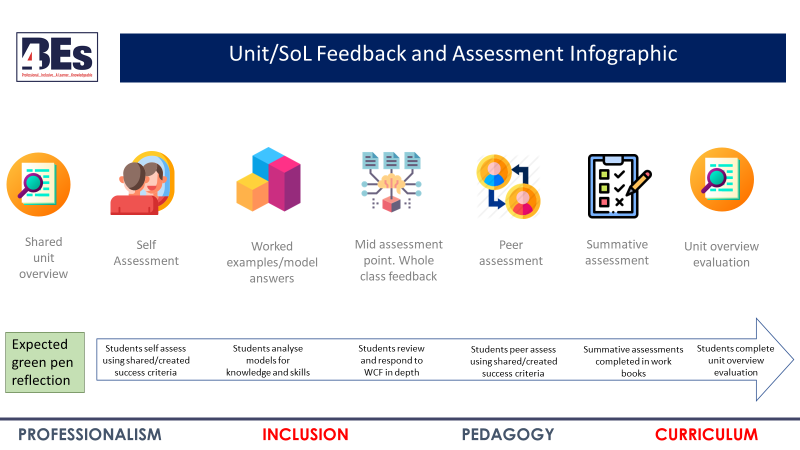 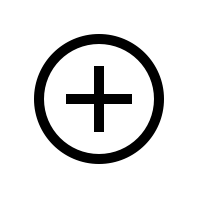 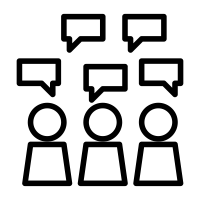 Discuss
Create
How are our students going to show us - and evidence in their exercise books* - their responses to feedback given by us and their peers?
*where applicable
Signpost where students are going to evidence detailed responses to feedback
This should be clear to students and teachers. Could this be signposted in PowerPoints?
Plan for, expect and demand quality and detailed responses to feedback
PROFESSIONALISM
INCLUSION
PEDAGOGY
CURRICULUM
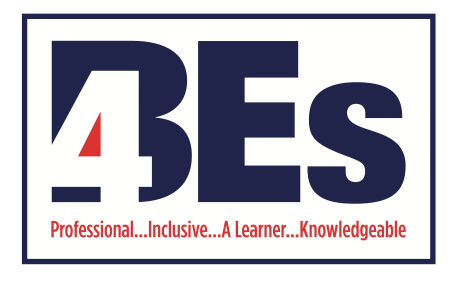 LPS Lesson Expectations - Students
I will be
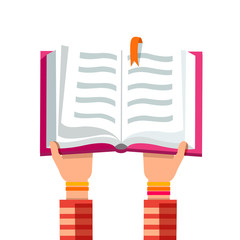 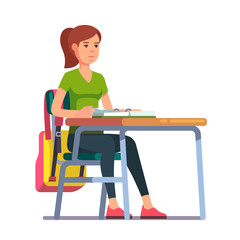 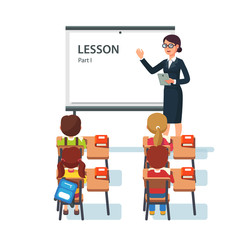 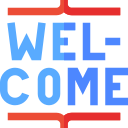 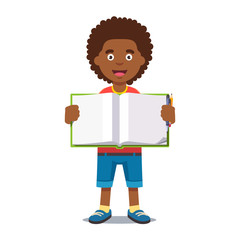 Prepared

Out: planners + pencil case Away: outdoor clothing & bags
Silent during the register & starter
Conducted and checked whilst students complete starter
Professional

My presentation & effort will be challenged and celebrated
Greeted

I will be greeted at the door whilst starter is displayed
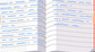 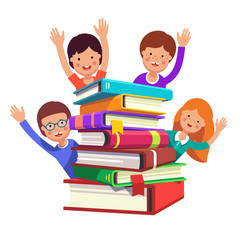 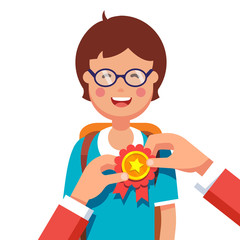 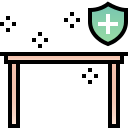 Inclusive

Listen to the views of others with care & consideration
A learner

Completing all work and reflections to my best
Rewarded 

Class recognition of excellence in the 4BEs
Respectful

Tidy; stand behind chairs;  calm & orderly dismissal
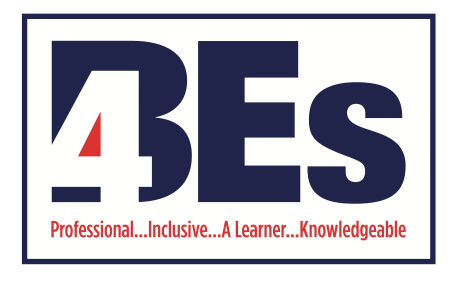 LPS Lesson Expectations - Teachers
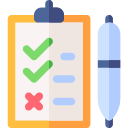 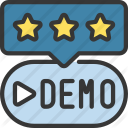 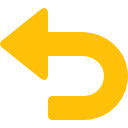 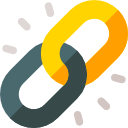 Why Now?

Link present to past and future learning
Self/Peer Assessment

Reflection & feedback on past or current learning
Modelling

Models/modelling of new knowledge or skills
Retrieval - Think Hard

Starter questions: last lesson; week/fortnight; term; year
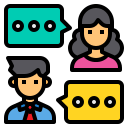 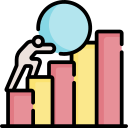 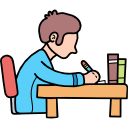 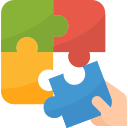 Talk Partners 

Think (wait), Pair, Prepare (write*), Share
*In applicable subjects
Stretch + Challenge

‘Teach to the top’ with separate S & C tasks/questions
Independent Work

Expect, direct & manage  independent application
Consolidate learning

Review learning; discuss next steps; celebrate good work & the 4BEs*
*Award achievement points
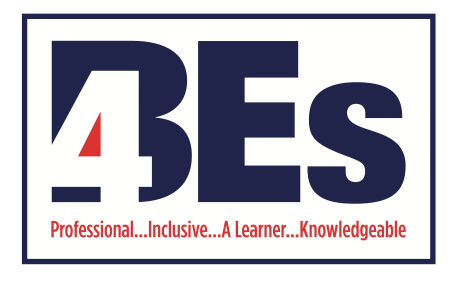 Assessment in Curriculum Design: reflection
s
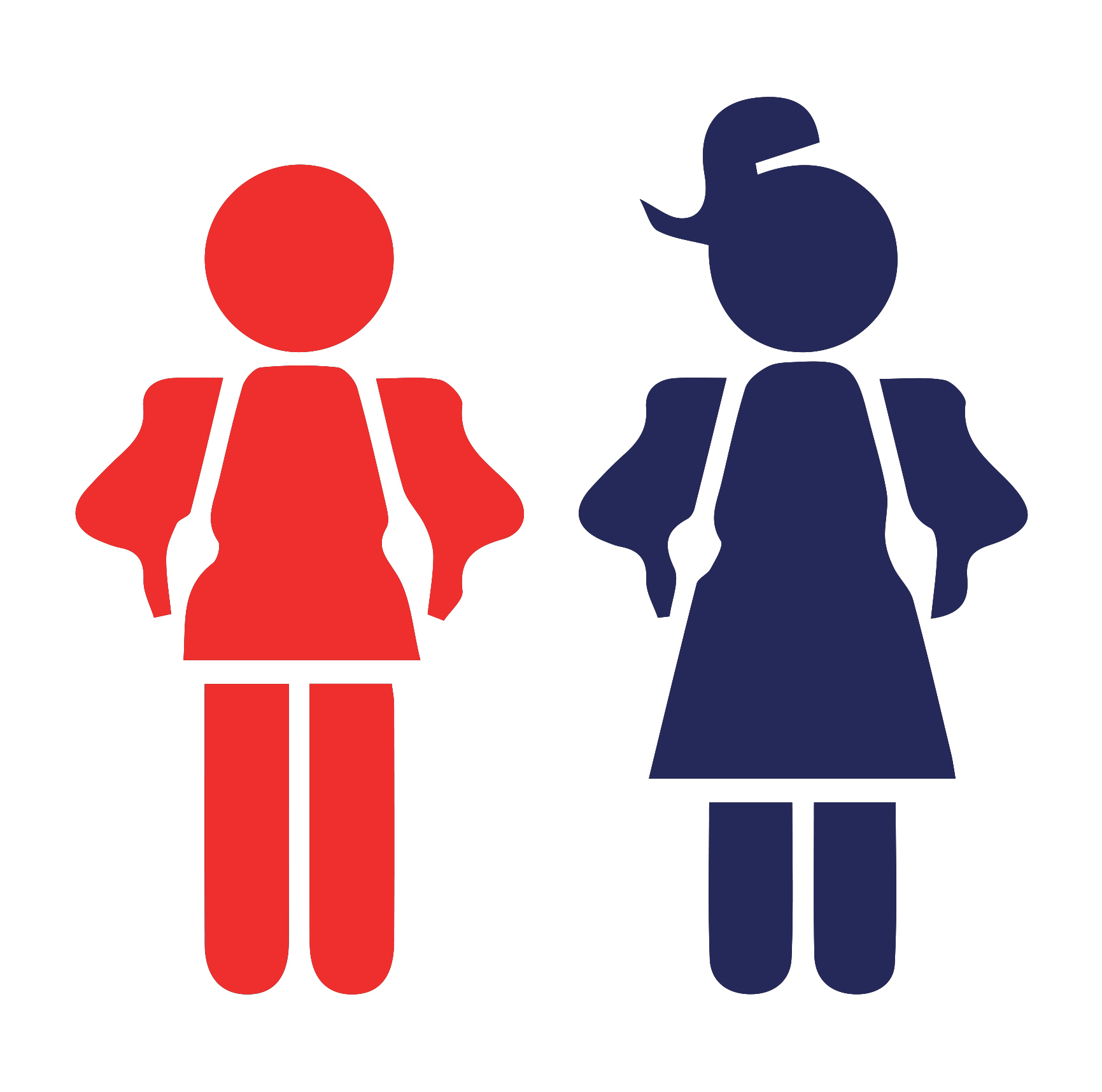 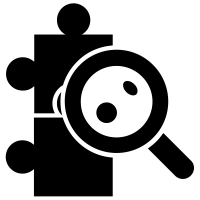 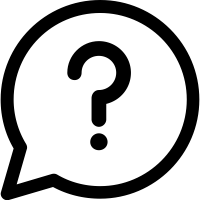 Every Child
Every Lesson
Findings and observations
LPS Lesson Expectations:

All students will produce quality and detailed* green pen responses to regular purposeful feedback in their exercise books.

Feedback points will be signposted in schemes of learning and resources to minimize variation across departments
Q&A
PROFESSIONALISM
INCLUSION
PEDAGOGY
CURRICULUM